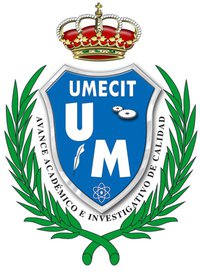 UNIVERSIDAD METROPOLITANA DE EDUCACIÓN, CIENCIA Y TECNOLOGÍA
Primer foro Ambiental Centroamericano de Universidades Construyendo Redes.

«Alianza Mundial de Universidades sobre Ambiente y sostenibilidad»
GUPES.

Alianza de Redes  Iberoamericanas Por  La Sustentabilidad y Ambiente
ARIUSA.
 
Ing. MSc.  Nivaldo E. Vargas Soriano.

Panamá, 21 y 22 de agosto 2014
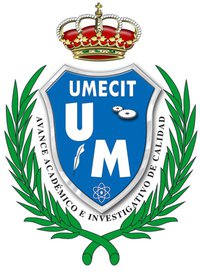 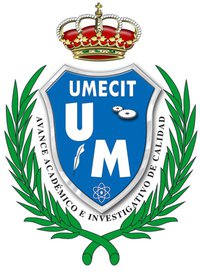 Misión
Brindar una Educación precisa a toda la comunidad que contribuya a formar talento humano con valores, mentalidad empresarial y espíritu investigativo, mediante la implementación de planes y programas acordes a las necesidades del mundo moderno.
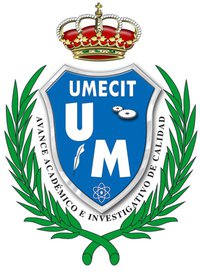 Visión
En el año 2018, la Universidad Metropolitana de Educación, Ciencia y Tecnología (UMECIT), será una Institución de Educación Superior Acreditada, que ha consolidado una cultura de la autoevaluación y la autorregulación desde la cual ejerce liderazgo en procesos de educación virtual, tradicional, innovaciones pedagógicas y curriculares, donde la investigación orienta las actividades de enseñanza y aprendizaje, producción, validación de conocimientos y apoyo al desarrollo de otras comunidades atendiendo la diversidad cultural y ambiental para ser pertinentes socialmente en el contexto panameño y latinoamericano.
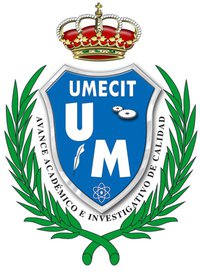 Autoridades
Rector: Dr. Luis Nieto.
Vicerrector de Investigación y Extensión: Magister Emilio Pérez. T.
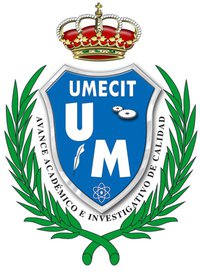 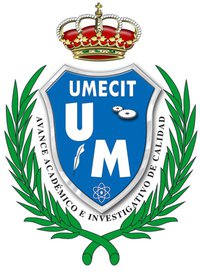 Facultades
Facultades   6  diversas.

Carreras:  más 75  diversas.
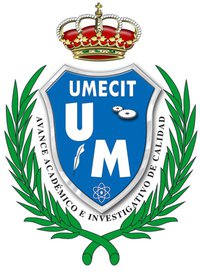 Constituida por Facultades
Rector: Dr. Luis Nieto.
Vicerrector de Investigación y Extensión: Magister Emilio Pérez. T.
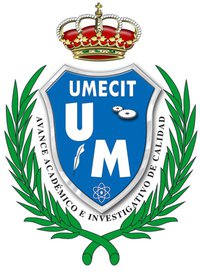 Facultad de Tecnología, Construcción y Ambiente
Licenciatura en Administración de la Gestión Ambiental.

Técnico en Administración de la Gestión Ambiental.

Ejes transversales de carreras
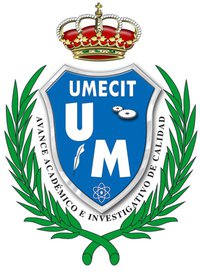 Facultad de Construcción, Tecnología y Ambiente
Licenciatura en Administración de la Gestión Ambiental.

Graduados:
Estudiantes Actuales: aprox. 70.
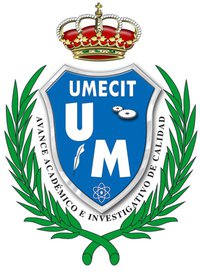 Facultad de Tecnología, Construcción y Medio Ambiente
Proyecciones Futuras:

Maestría en Sistemas de Gestión Ambiental
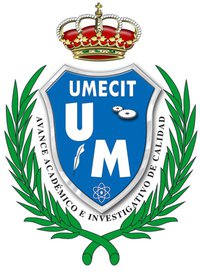 Facultad de Tecnología, Construcción, y Medio Ambiente
Acciones con los estudiantes:
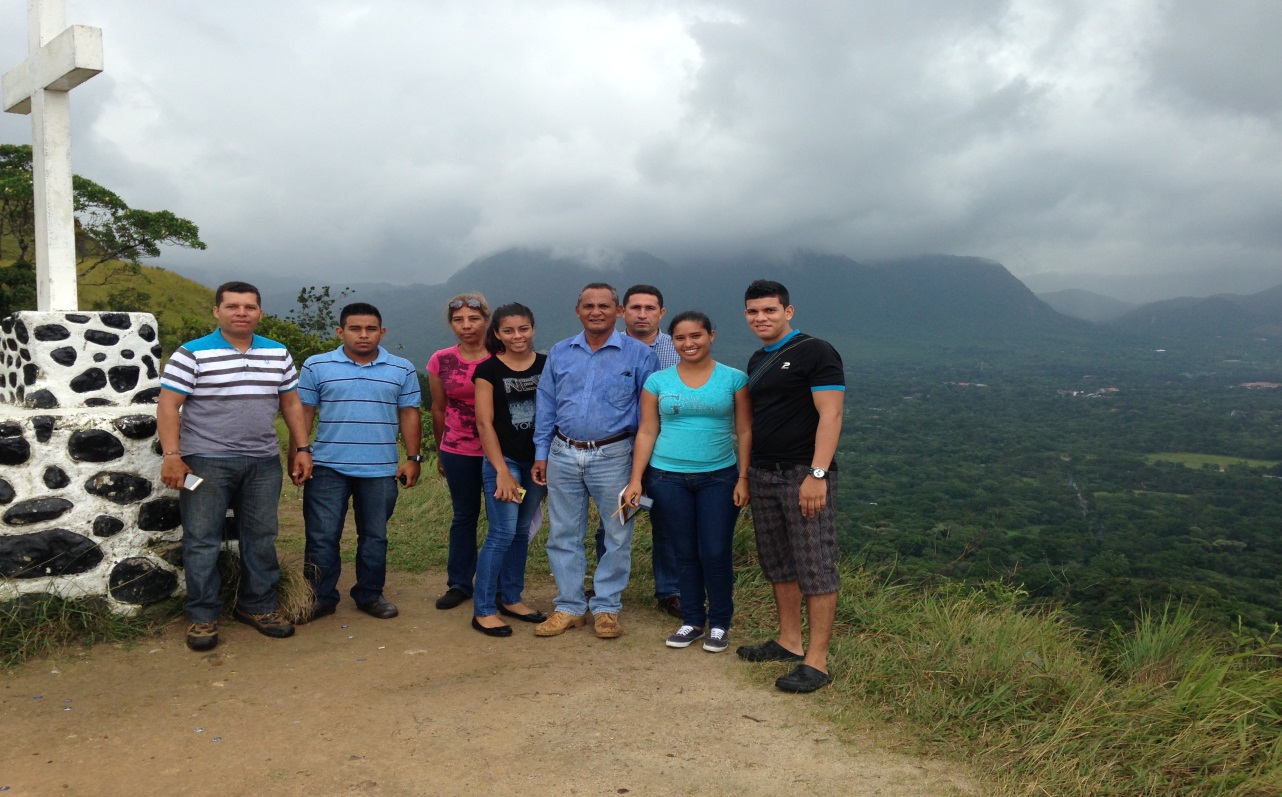 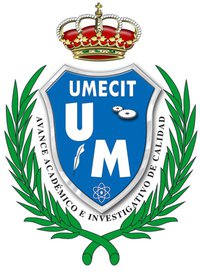 Facultad de Tecnología, Construcción, y Medio Ambiente
Acciones con los estudiantes:
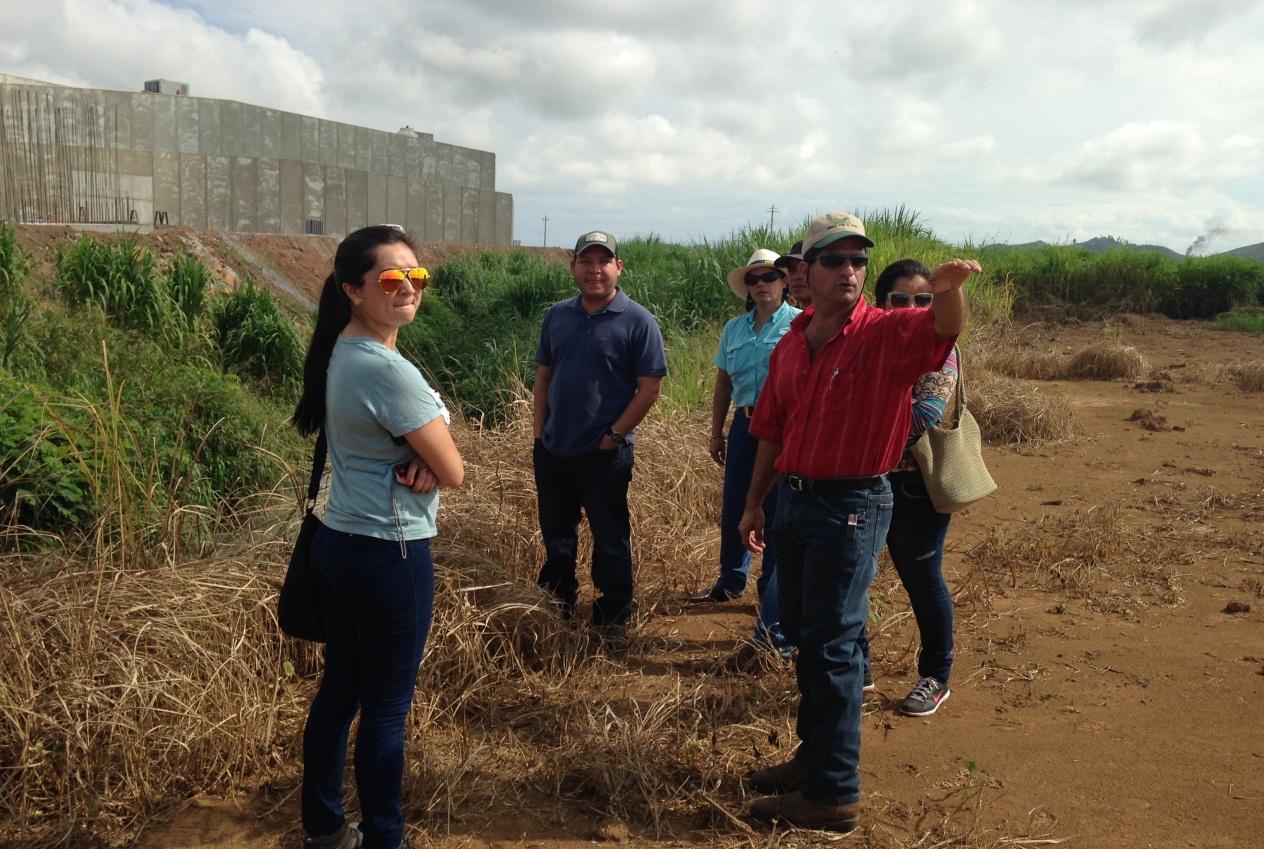 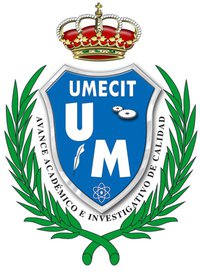 Facultad de Tecnología, Construcción, y Medio Ambiente
Acciones con los estudiantes:
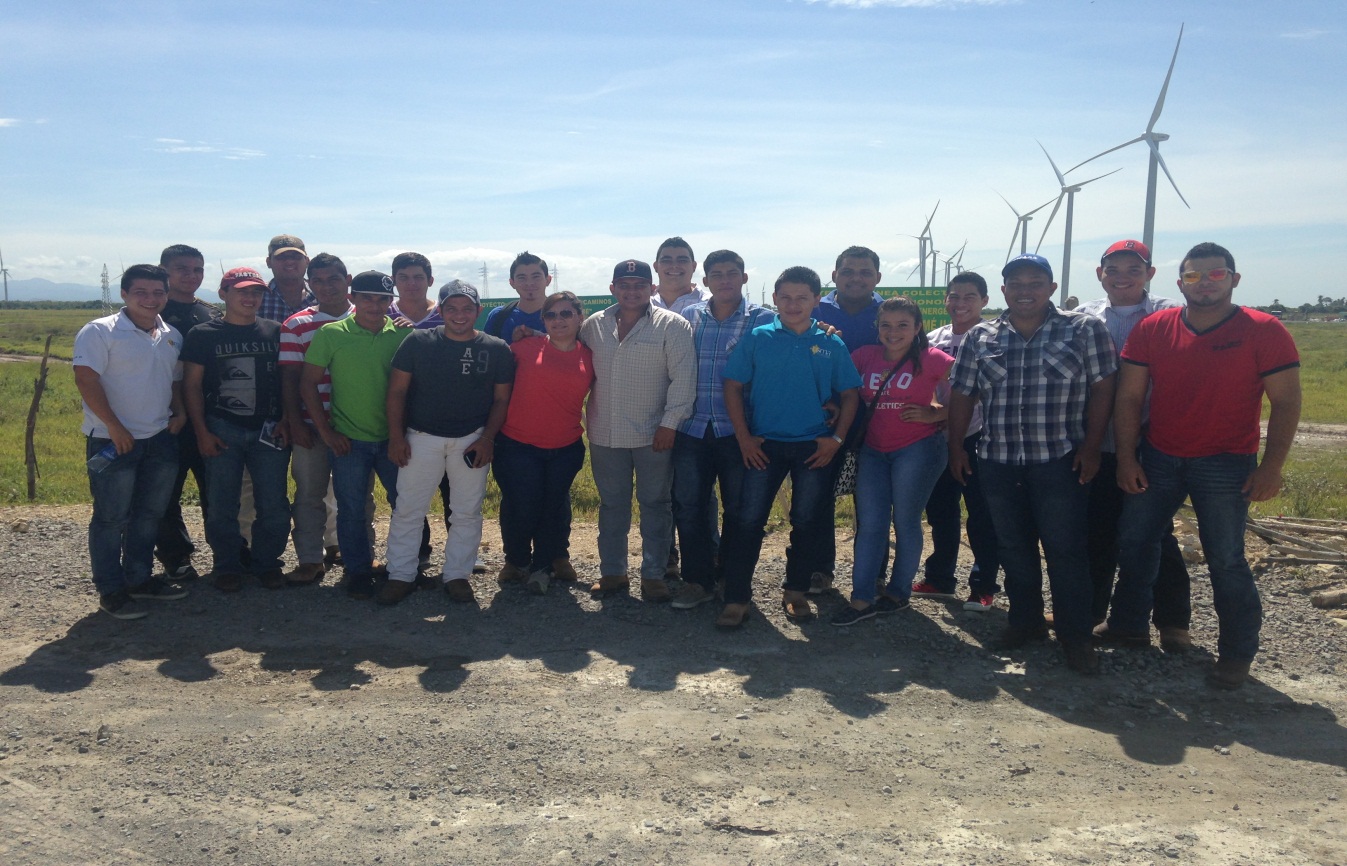 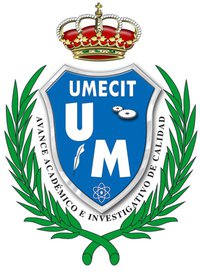 Facultad de Tecnología, Construcción, y Medio Ambiente
Acciones con los estudiantes:
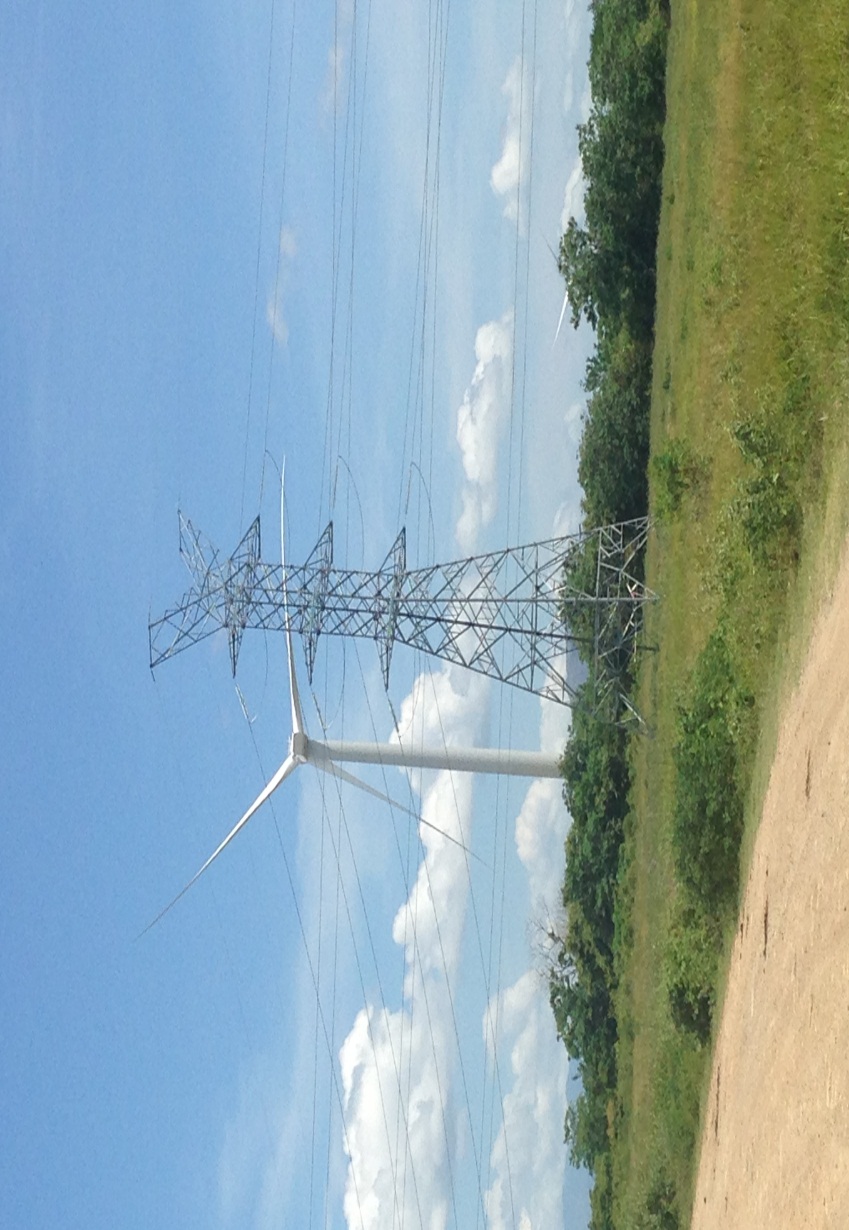 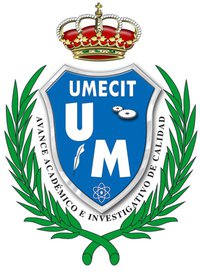 Facultad de Tecnología, Construcción, y Medio Ambiente
Acciones con los estudiantes:
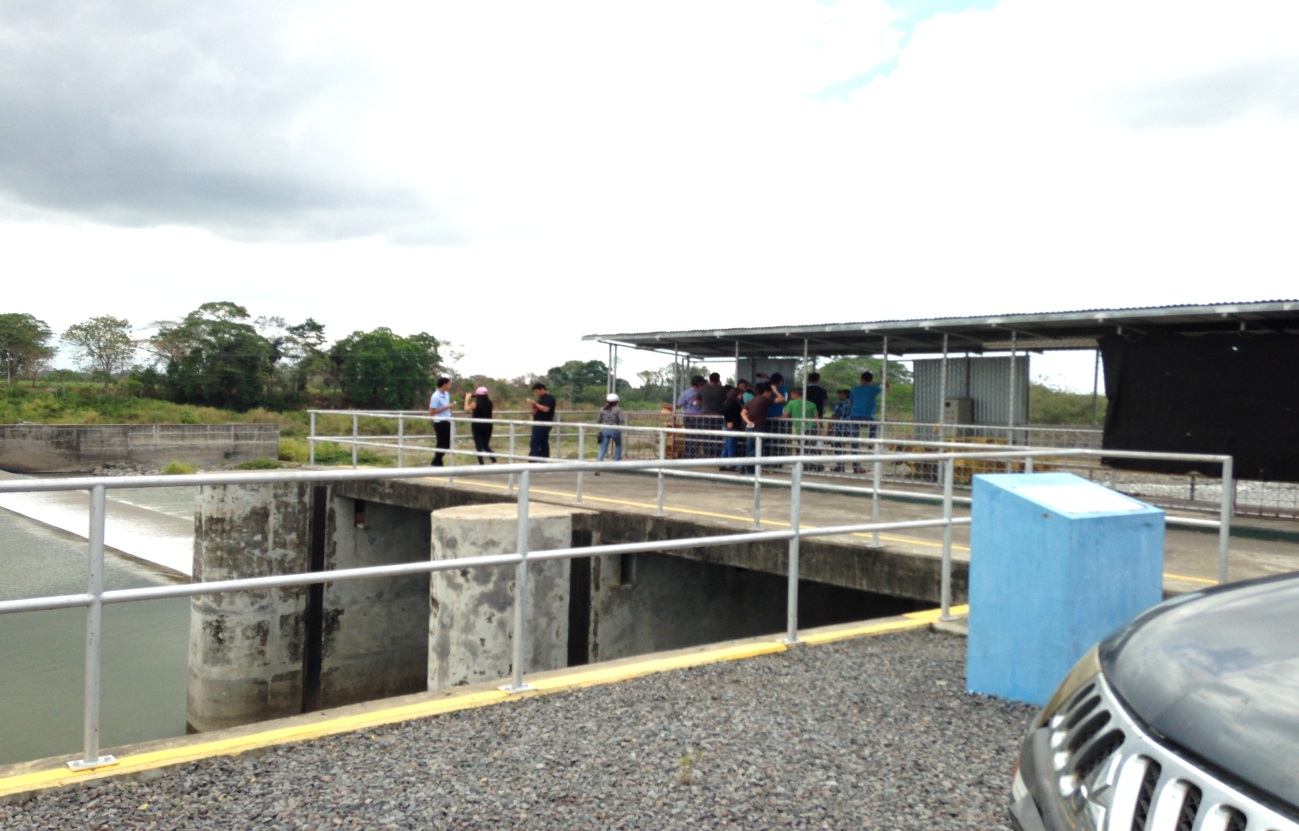 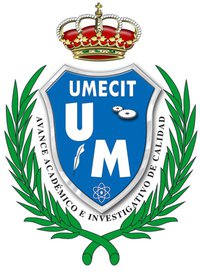 Facultad de Tecnología, Construcción y Medio Ambiente
Proyectos de carácter ambiental:
Gestión de desechos sólidos (reciclaje).
Gestión y uso racional del Recurso energético.
Educación Ambiental (formal y No formal).
Extensión comunitaria en temas ambientales y sostenibilidad.
Inclusión de carrera en materia ambiental.
100 años Uniendo el Mundo
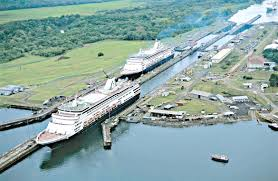 100 Años Facilitando Comercio Mundial
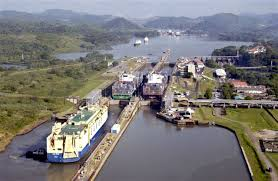 Manejo Ecohidrológico
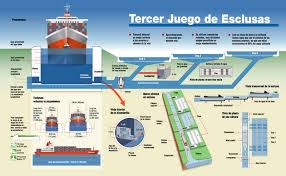 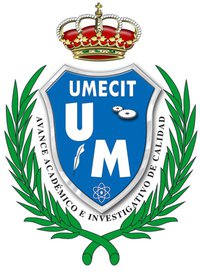 GRACIAS